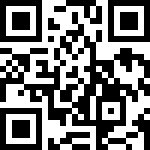 https://reurl.cc/EK1lyv
高教深耕計畫子計畫1：「五力全開」創新教學計畫徵件說明會
主講人：歐陽彥晶 副教務長暨中心主任
單　位：教學資源中心
日　期：108年10月29日
師生社群
創新教學
師生研究
深碗課程
PBL問題導向社群
微學分課程
高中創新專題指導計畫
微型課程
VAR教學應用課程
戶外教育結合課程議題社群
國際學術交流社群
跨領域共授課程
境外移地教學
增能輔導型社群
磨課師課程
總整課程
師生專業外語社群
職能導向課程社群
產學合作
競賽辦理
辦理跨領域競賽補助計畫
師生產業實務研習
教師專業社群
業界專家協同教學
申請注意事項
∣空間與設備
3
PBL問題導向社群
注意事項
4
PBL問題導向社群
5
戶外教育結合課程議題社群
注意事項
6
戶外教育結合課程議題社群
7
增能輔導型社群
注意事項
8
增能輔導型社群
9
師生專業外語社群
注意事項
10
師生專業外語社群
11
職能導向課程社群
注意事項
12
職能導向課程社群
13
教師專業社群
注意事項
14
教師專業社群
15
師生社群
創新教學
師生研究
深碗課程
PBL問題導向社群
微學分課程
高中創新專題指導計畫
微型課程
VAR教學應用課程
戶外教育結合課程議題社群
國際學術交流社群
跨領域共授課程
境外移地教學
增能輔導型社群
磨課師課程
總整課程
師生專業外語社群
職能導向課程社群
產學合作
競賽辦理
辦理跨領域競賽補助計畫
師生產業實務研習
教師專業社群
業界專家協同教學
申請注意事項
∣空間與設備
16
微學分課程
注意事項
17
微學分課程
18
微型課程
注意事項
19
微型課程
20
跨領域共授課程
注意事項
21
跨領域共授課程
22
總整課程
注意事項
23
總整課程
24
深碗課程
注意事項
25
深碗課程
26
VAR教學應用課程
注意事項
27
VAR教學應用課程
28
境外移地教學
注意事項
29
境外移地教學
30
磨課師課程
注意事項
31
磨課師課程
32
師生社群
創新教學
師生研究
深碗課程
PBL問題導向社群
微學分課程
高中創新專題指導計畫
微型課程
VAR教學應用課程
戶外教育結合課程議題社群
國際學術交流社群
跨領域共授課程
境外移地教學
增能輔導型社群
磨課師課程
總整課程
師生專業外語社群
職能導向課程社群
產學合作
競賽辦理
辦理跨領域競賽補助計畫
師生產業實務研習
教師專業社群
業界專家協同教學
申請注意事項
∣空間與設備
33
業界專家協同教學
注意事項
34
業界專家協同教學
35
師生產業實務研習
注意事項
36
師生產業實務研習
37
師生社群
創新教學
師生研究
深碗課程
PBL問題導向社群
微學分課程
高中創新專題指導計畫
微型課程
VAR教學應用課程
戶外教育結合課程議題社群
國際學術交流社群
跨領域共授課程
境外移地教學
增能輔導型社群
磨課師課程
總整課程
師生專業外語社群
職能導向課程社群
產學合作
競賽辦理
辦理跨領域競賽補助計畫
師生產業實務研習
教師專業社群
業界專家協同教學
申請注意事項
∣空間與設備
38
高中職創新專題指導計畫
注意事項
39
高中職創新專題指導計畫
40
國際學術交流社群
注意事項
41
國際學術交流社群
42
師生社群
創新教學
師生研究
深碗課程
PBL問題導向社群
微學分課程
高中創新專題指導計畫
微型課程
VAR教學應用課程
戶外教育結合課程議題社群
國際學術交流社群
跨領域共授課程
境外移地教學
增能輔導型社群
磨課師課程
總整課程
師生專業外語社群
職能導向課程社群
產學合作
競賽辦理
辦理跨領域競賽補助計畫
師生產業實務研習
教師專業社群
業界專家協同教學
申請注意事項
∣空間與設備
43
辦理跨領域競賽補助計畫
注意事項
44
辦理跨領域競賽補助計畫
45
申請件注意事項
申請期程：
自公布日起至108年12月13日止
執行期程：
自審核通過公告日起至109年12月10日止
經費動支：
至109年4月30日前經費須動支40%；
至109年9月30日前經費動支60%
核銷期限：
109年12月10日前完成所有經費核銷程序
成果繳交期限： 
109年11月10日前繳交階段性「成果海報」；
109年12月10日前繳交「成果報告」
46
申請件注意事項(配合課程之方案)
(如PBL問題導向社群、戶外教育結合課程議題社群、職能導向社群、業界協同教學、師生產業實務研習、微學分課程、微型課程、跨領域共授課程、總整課程、深碗課程、VAR教學應用課程等)
經費動支:
108-2開設的課程，109年6月30日前完成所有經費動支；
109-1開設的課程，109年12月10日前完成所有經費動支。
成果繳交:
108-2開設的課程，109年7月31日前繳交；
109-1開設的課程，
109年11月10日前繳交階段性「成果海報」 ；
110年01月31日前繳交「成果報告」
47
結案與義務
義務參與高等教育深耕計畫成果分享會或研討會等相關活動，並於計畫活動辦理結束後提交成果報告書及成果海報。
為提升本校高教深耕計畫各方案活動資訊及活動成果之能見度，請於每月5日回傳「每月活動資訊及成果彙整表」電子檔至本中心承辦人信箱。
48
教學空間與設備資源
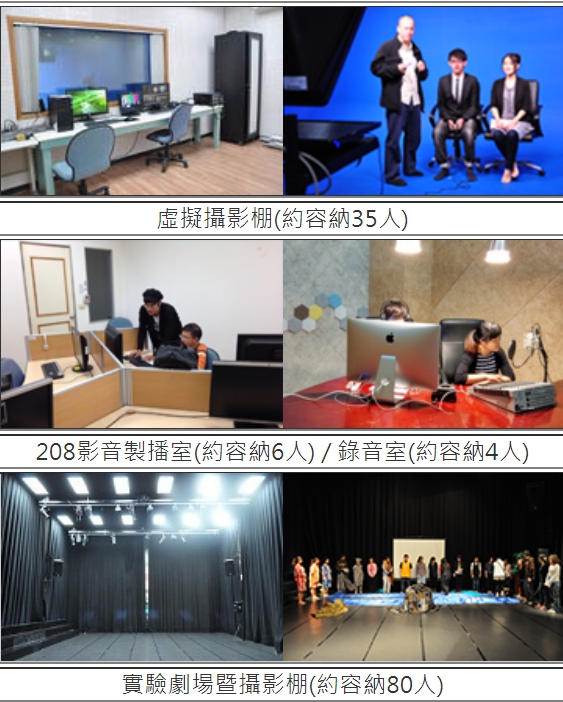 208影音製播室(約容納6人)
@民生校區教學科技館2F
錄音室(約容納4人)
@民生校區教學科技館2F
虛擬攝影棚(約容納35人)
@民生校區教學科技館2F
實驗劇場暨攝影棚(約容納80人)
@民生校區教學科技館3F
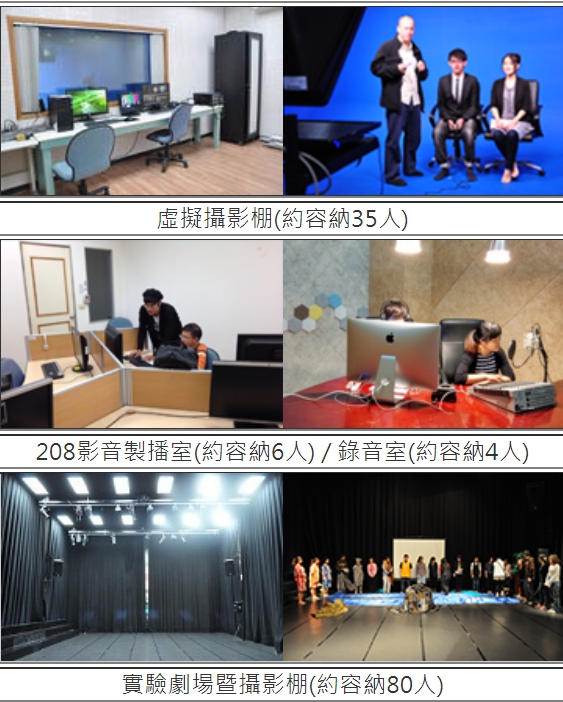 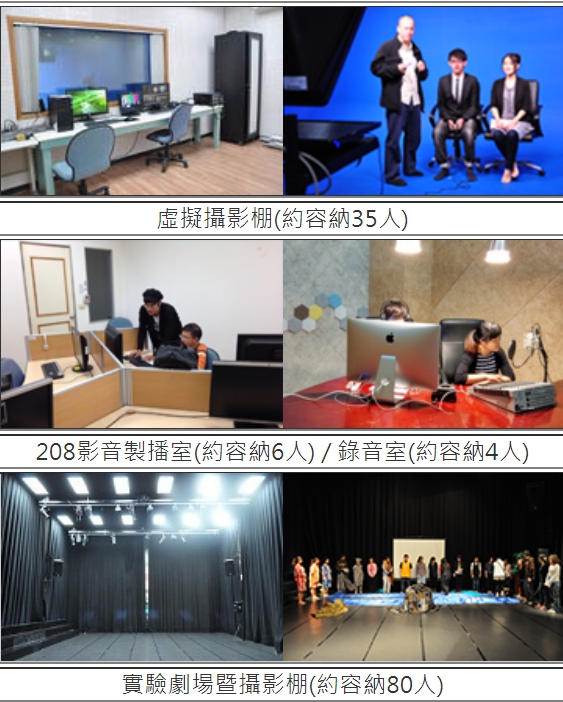 49
教學空間與設備資源
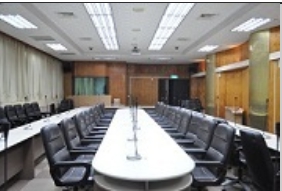 IMAC影音工坊(約容納35人)
@民生校區教學科技館1F
電腦教室E(約容納56人)
@民生校區五育樓B1
更多空間及設備
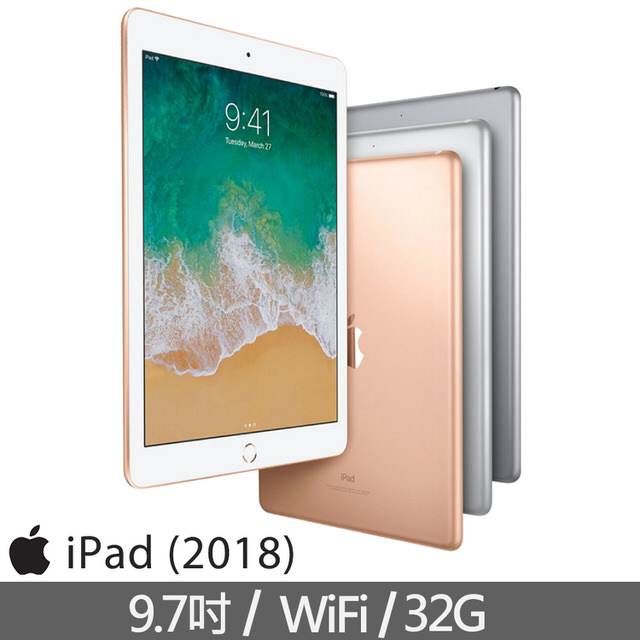 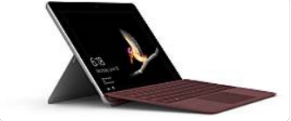 電腦802教室(約容納61人)
@屏商校區圖書大樓8F
Surface GO 10吋平板筆電*15台
IPAD*7台 
IPAD PRO*3台
蘋果程式工坊(約容納35人)
@屏商校區行政大樓8F
50
簡報結束(Q&A)                       感謝聆聽
51